UNESCO-IOC            Tsunami Ready
Recognition Programme
Global Status
Laura Kong, ITIC
Ardito Kodijat, IOTIC
Ocal Necmioglu, PTWS/CARIBE-EWS Secretariat
TOWS Task Team on Disaster Management , 20-22 February 2025, Paris, France
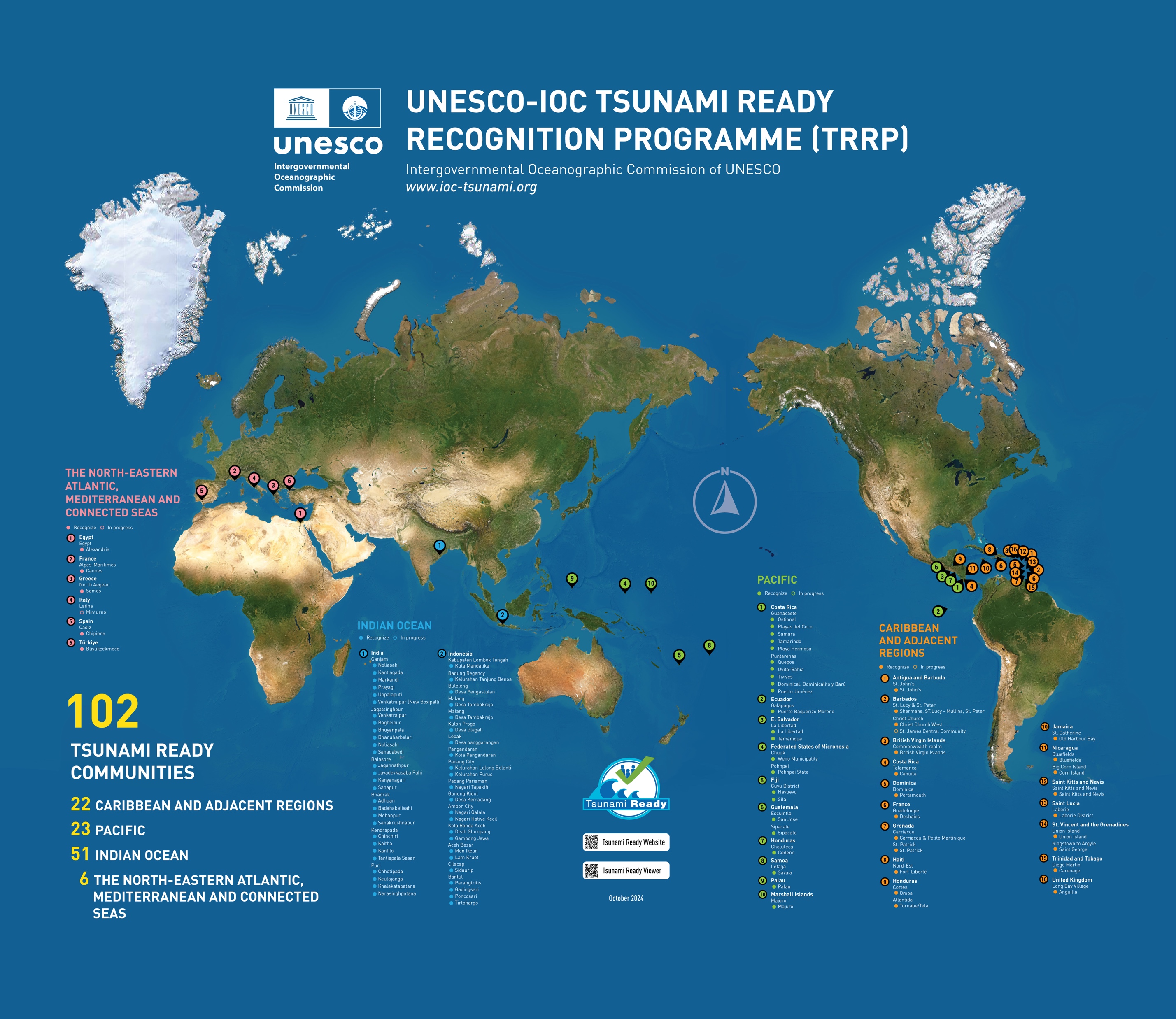 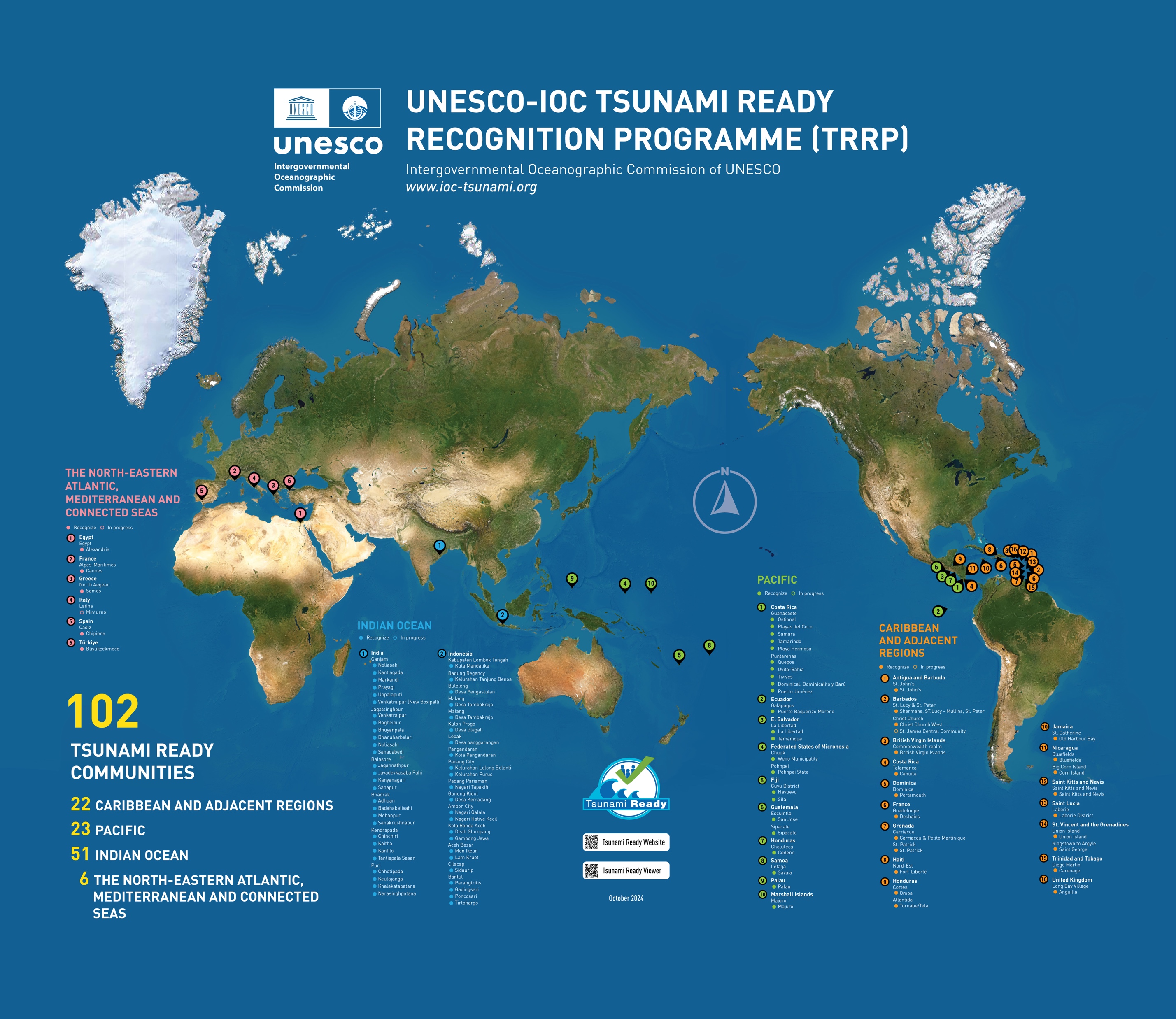 Global Implementation Status
Map, Nov 2024 (IOTIC)
100 (Feb 2025, IOC TSR)
TSUNAMI READY 
COMMUNITIES
23 CARIBBEAN AND ADJ REGIONS
48 INDIAN OCEAN
  6 NORTH-EASTERN ATLANTIC, 
        MEDITERRANEAN AND  
        CONNECTED SEAS
23  PACIFIC OCEAN
100
TSUNAMI READY 
COMMUNITIES

23 CARIBBEAN AND ADJ REGIONS
48 INDIAN OCEAN
  6 NORTH-EASTERN ATLANTIC, 
        MEDITERRANEAN AND  
        CONNECTED SEAS
23  PACIFIC OCEAN
TRRP Implementation Status
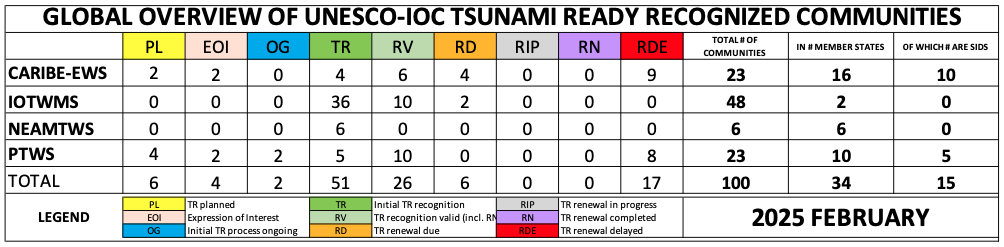 Active               Need renewal
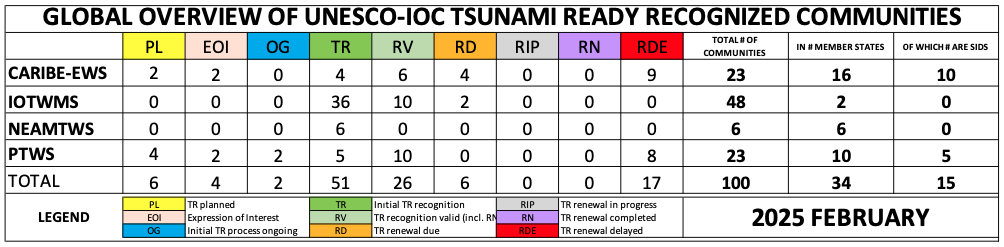